PRINCIP POSLOVANJA RENTABILNOSTI
Obradili smo princip produktivnosti i ekonomičnosti. Ostala je još rentabilnost kao princip sa kojim treba da se upoznamo, kao merenje ostvarenosti uspeha i rezultata preduzeća.
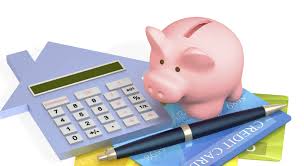 Pojam rentabilnosti
Rentabilnost predstavlja ekonomski princip poslovanja preduzeća čijom se primjenom – sa manjom masom angažovanih sredstava ostvaruje veća dobit. 
Ona pokazuje i izražava efikasnost angažovanih sredstava, kao i isplativost poslovanja preduzeća.
 Rentabilnost je jedan od najznačajnijih izraza kvaliteta ekonomije poslovanja svakog preduzeća. 
Dobitak je motiv onog ko raspolaže slobodnim sredstvima .
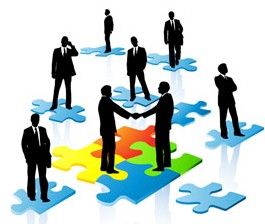 ODNOS PRIHODA I RASHODA
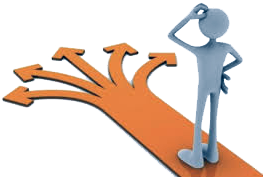 POSMATRAN KROZ RENTABILNOST
Na drugoj strani su ulaganja preduzeća, kao nužni faktor njegovog poslovanja,ekonomskih aktivnosti i stvaranja rezultata. 
Ulaganja se ispoljavaju u obliku angažovanja i trošenja.
Poslovanje preduzeća je uspješnije ako se rezultati stvaraju uz manje trošenje i angažovanje sredstava.


Ako su prihodi veći od rashoda, ostvarena je dobit, odnosno poslovanje je bilo rentabilno. 
Ako su prihodi manji od rashoda, ostvaren je gubitak, odnosno poslovanje je bilo nerentabilno.
Cilj preduzeća kroz rentabilnost
Preduzeće je zainteresovano da angažuje što manje sredstava po jedinici proizvoda i za datu količinu proizvodnje, a da to angažovanje, na kraju ciklusa poslovanja donese što veći dobitak.
 Na taj način se kapital, odnosno sredstva preduzeća uvećavaju i oplođuju.
U odnosu na sredstva, cilj preduzeća je što brže kretanje i cirkulisanje angažovanih sredstava u procesu poslovanja. 
Time se sredstva brže obrću u svojoj funkciji i donose veću dobit.
Objasnite pojam i definiciju principa rentabilnosti
Analizirajte odnos prihoda i rashoda kroz rentabilnost
Cilj preduzeća kroz princip rentabilnosti, pojasniti
Domaći zadatak, odgovorite na pitanja i dostavite u classroom kao i do sada.Srećan rad!